Diretoria Plena 	     2009
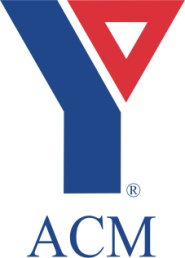 Federação Brasileira das Associações Cristãs de Moços
Balanço 2009
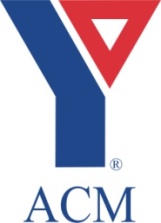 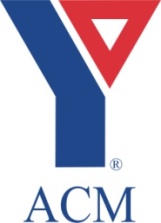 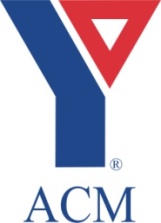 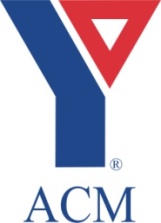 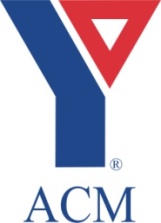